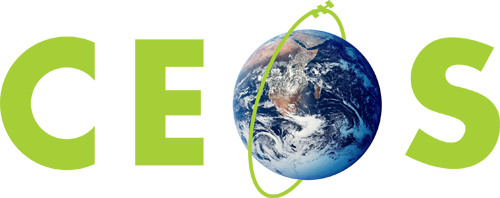 A WGCV / WGISS process blue print
A. von Bargen, K. Thome, A. Mitchell, M. Albani
WGCV & WGISS  / DLR, NASA, ESA
Agenda Item 12
WGCV Plenary # 31
Frascati
April 18 - 19, 2016
WGCV/WGISS process blue print
CEOS Challenges vs. VC/WG approach
CEOS Challenges vs. VC/WG working approaches
Example Case Study: Carbon Action Items related to WGCV
Demonstrating the process along the example case
Conclusion
WGCV/WGISS process blue print
CEOS Challenges vs. VC/WG approach
Translation?
Defines requirements / tasks
Expects deliverables
Works on best effort
“top-down”
Community-related ideas
Diversified output
Available resources
“bottom-up”
WGCV/WGISS process blue print
What does “translation” mean ?
Action items, tasks, etc. defined in studies or to a CEOS body, do not necessarily translate 1:1 to activities in a specific CEOS body.
You have to motivate somebody to do the work
Find resources (not only funds, but also the right people)
Tailor adequately the tasks for your VC/WG
Don’t miss any opportunity by routine delegation

Key: Find a process to form a balance or win-win between (CEOS) challenges offered to a VC/WG and group-internal defined activities.

Case Study: Carbon action items related to WGCV
WGCV/WGISS process blue print
CEOS Carbon action items / WGCV
14 actions from Carbon Strategy report  are related to WGCV
The view by SIT is a list of actions
Recognized that there is some overlap but still handled as discrete set of items
Easier to track at the SIT level
More difficult to handle at the WGCV level
Action A
Action B
Action C
Action L
Action M
Action N
WGCV/WGISS process blue print
CEOS Carbon action items / WGCV
14 Actions are related to WGCV
Training the actions as a discrete set is not efficient
Limited resources for WGCV members
There is significant overlap in some of the actions
Necessary to develop an efficient way to close the Carbon Actions
Identifying the overlap allows progress on multiple Carbon Actions through completion of a single WGCV action
Carbon Actions
Action N
Action B
Action M
Action L
Action K
Action J
Action I
Action H
Action G
Action F
Action A
Action E
Action C
Action D
WGCV/WGISS process blue print
CEOS Carbon action items / WGCV
Identifying where the actions fit within the Subgroup will be essential to optimizing effort, but check also for others
CEOS-WGCV
ACSG
Some actions have already been addressed within some of the WGCV Subgroups

Fully addressing the actions will benefit from collaborative efforts(Avoid missing opportunities!)
LPV
Action H
Action F
Action E
Action D
TM
SAR
MW
IVOS
What could this look like?  Carbon Action #34 as an example
CA-34: Individual CEOS Agencies producing the same (or similar) carbon data products will cooperate to ensure that their products are compared to the other relevant products and, if technically feasible, ensure efforts are made so that their products can be used quantitatively with these other products.
Comment: The recommendation shall be transferred so that CEOS agencies make use of common protocols, definitions of compatible products, etc.. There is a compatibility related to CA-22, CA-26 and CA-29 with guidelines and definitions. Those shall be also allocated at CEOS entities as WGCV for level 1 but also for level 2 at WGCV and VCs in order to ensure overall compatibility with other/additional products and to avoid a duplication of definitions and so on.  This is consistent with other actions.
Carbon Action 34 could lead to the following WGCV Actions
WGCV CA34-1: Document WGCV LPV current support of individual CEOS agency efforts through providing best practice validation protocols and online platform for intercomparison of terrestrial carbon products
WGCV CA34-2: Provide list of products currently being documented for validation best practices
WGCV CA34-3: Determine best method for an online platform to make WGCV results of intercomparison of carbon products widely available
WGCV CA34-4: Provide list of Level 1 and 2 products relevant to Carbon Strategy to the SIT Carbon Expert
Collect  the WGCV CAs into broad categories and determine overlap
Broad categories have been noted related to
Products
Sensors/Missions
Protocols
In Situ
Organizational
Validation

Broad categories only make it easier to look for overlap
Example using In Situ category
WGCV CA7-1: Forward list of relevant in situ reference data sets and networks for each variable covered by LPV to WGClimate Chair for eventual use by Carbon Subgroup
WGCV CA7-2: Document approach to ensure updating of reference data as time series expand, including collaboration with in situ networks for the validation of carbon variables to ensure temporal continuity
WGCV CA7-4: Identify in situ network stations relevant for carbon variables covered by WGCV
WGCV CA7-6: Present to WGCV Plenary a method for addressing spatial gaps in in-situ networks
WGCV CA9-2: Develop list of core validation sites for automatic subsetting of satellite data
WGCV CA32-6: Document process used for current selection of LPV supersite selection (serving for multiple variables) and validation sites specific to single variables for automated subsetting
WGCV CA32-7: Determine best method to distribute the methodologies and criteria for globally representative site selection documented in the framework of the BELMANIP validation data set for LAI, and recently in a EUMETSAT project (ALBEDOVAL 2) for albedo validation
Combined In Situ WGCV CAs
WGCV CA7-1;  WGCV CA7-4; WGCV CA9-2: Document list of relevant in situ reference data sets and networks relevant for carbon varioables covered by WGCV highlighting those sites suitable for automatic subsetting of satellite data
WGCV CA7-2; WGCV CA7-6: Document approach to ensure updating of reference data as time series expand, including collaboration with in situ networks for the validation of carbon variables to ensure temporal continuity and addressing spatial gaps in in-situ networks
WGCV CA32-6: Document process used for current selection of LPV supersite selection (serving for multiple variables) and validation sites specific to single variables for automated subsetting
WGCV CA32-7: Determine best method to distribute the methodologies and criteria for globally representative site selection documented in the framework of the BELMANIP validation data set for LAI, and recently in a EUMETSAT project (ALBEDOVAL 2) for albedo validation
WGCV/WGISS process blue print
CEOS Carbon action items / WGCV
SIT-TEAM
WGCV-Analysis!
WGCV-Tasks-Patchwork
Increase of handling complexity: More difficult to handle on WG-level
Action A
Action A1, A2, A3,..
Action B
Action B1, B2, B3,..
Action C
Action C1, C2, C3,..
Action L
Action L1, L2, L3,..
Action M
Action M1, M2, M3,..
Action N
Action N1, N2, N3,..
WGCV/WGISS process blue print
CEOS Carbon Village
Finally, it transforms back to the Carbon action items:
	The CEOS Carbon Village
Assignment of tasks on WG-level is essential to motivate the community
WG-level tasks may close different parts in several action items
WG-level tasks may allow generalization: Added value for CEOS!
WG-level tasking allows to elevate internal cooperation.
WG-level tasks may be used otherwise than for Carbon: win-win!
WGCV/WGISS process blue print
Conclusion
Pre-requisites to form a “CEOS Carbon Village”
Action items must be derivable to WG-related tasks / sub-tasks / items
Tasks of a action item, the sub-tasks of a task, and the items of a sub-task do not necessarily need to relate to one WG. Ideally many shall relate. (distinctness)
WG-related tasks shall be defined in detail by themselves not by others.
Thorough task definition is needed because:
A WG needs to build a win-win situation (Scientists like to publish)
Break-down of tasks can provide a hint to missing opportunities. This relates to achievements, cooperation, etc..
Guideline: Find “generic” items which are easy to generalize and that allow a CEOS deliverable.
A well-defined break-down process has been introduced
Key is the proper analysis at beginning: better than routine delegation to avoid missing opportunities and bad back-tracing.
Potential for different other “CEOS Villages” are seen (Climate, ARD, LSI, etc……)